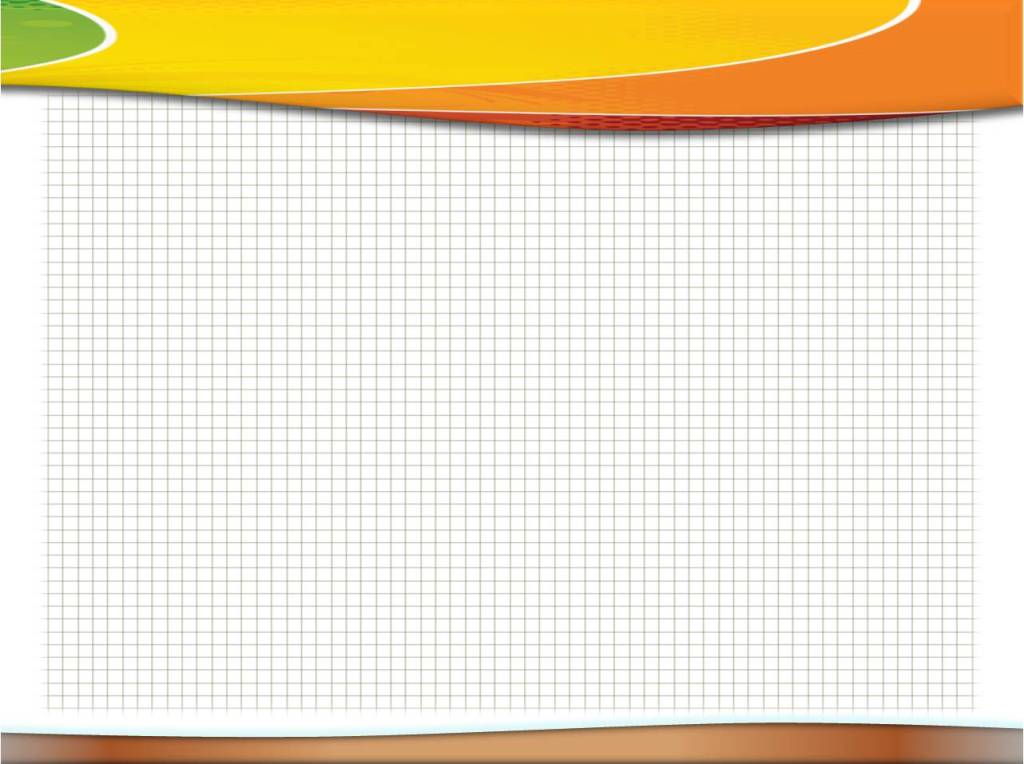 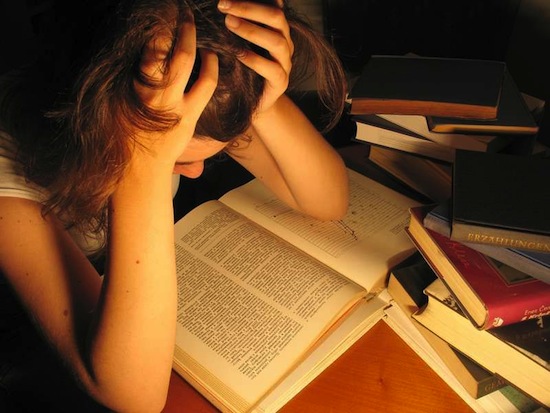 Ликбез для родителей
Как помочь
своему ребенку
подготовиться
      к ЕГЭ
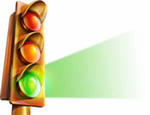 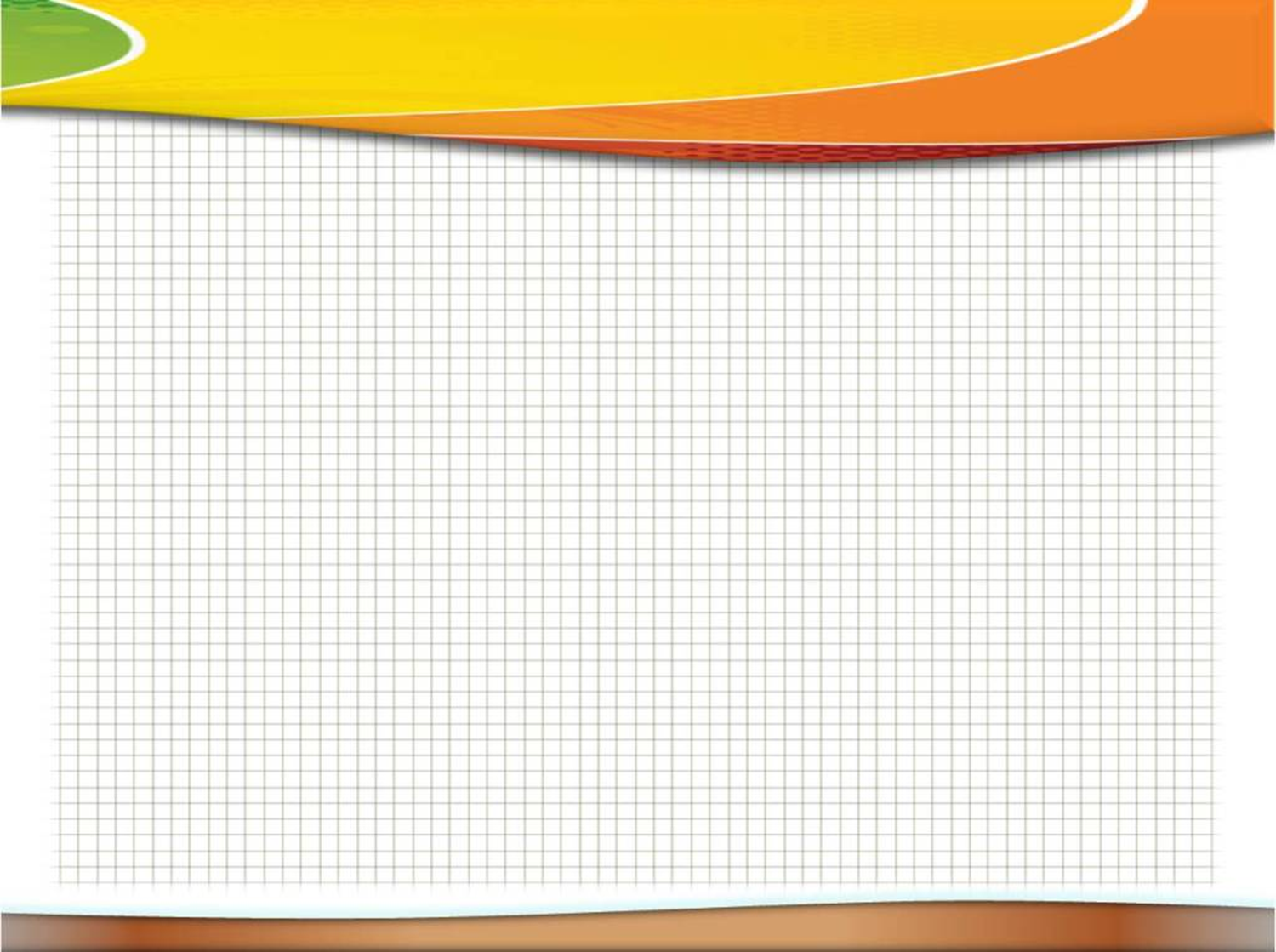 Почему они так волнуются?
Сомнение в полноте и прочности знаний
Стресс незнакомой ситуации
Стресс ответственности перед родителями и школой
Сомнение в собственных способностях: в логическом мышлении, умении анализировать, концентрации и распределении внимания
Психофизические и личностные особенности: тревожность, 
застеничность, неуверенность 
      в себе
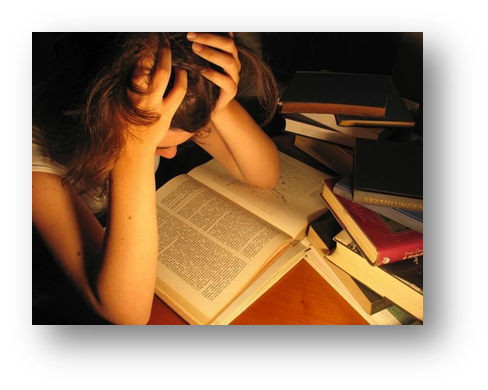 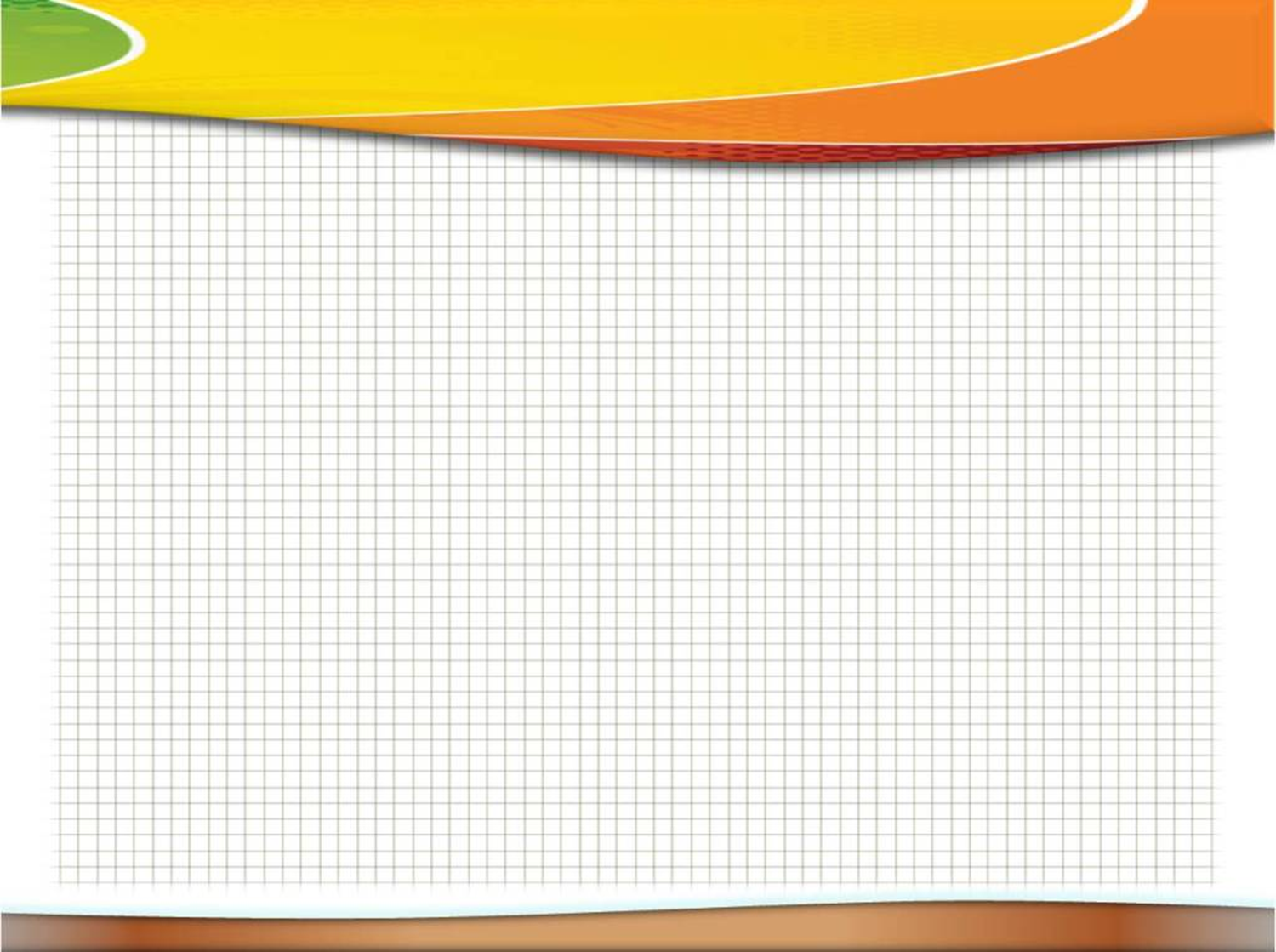 ОБЩИЕ СОВЕТЫ (из цикла как и чем помочь)
Владением информации о процессе проведения экзамена
Пониманием и поддержкой, любовью и верой в его силы 
 Откажитесь от упреков, доверяйте ребенку.
 Если школьник хочет работать под музыку, не надо этому препятствовать, только договоритесь, чтобы 
это была музыка без слов.
Участием в подготовке в ЕГЭ 
 Обсудите, какой учебный материал нужно повторить.   Вместе составьте план подготовки. 
 Вместе определите, "жаворонок" выпускник или "сова". Если "жаворонок" - основная подготовка проводится днем, если "сова" - вечером.
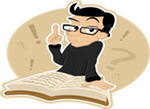 Как помочь своему ребенку подготовиться      к ЕГЭ
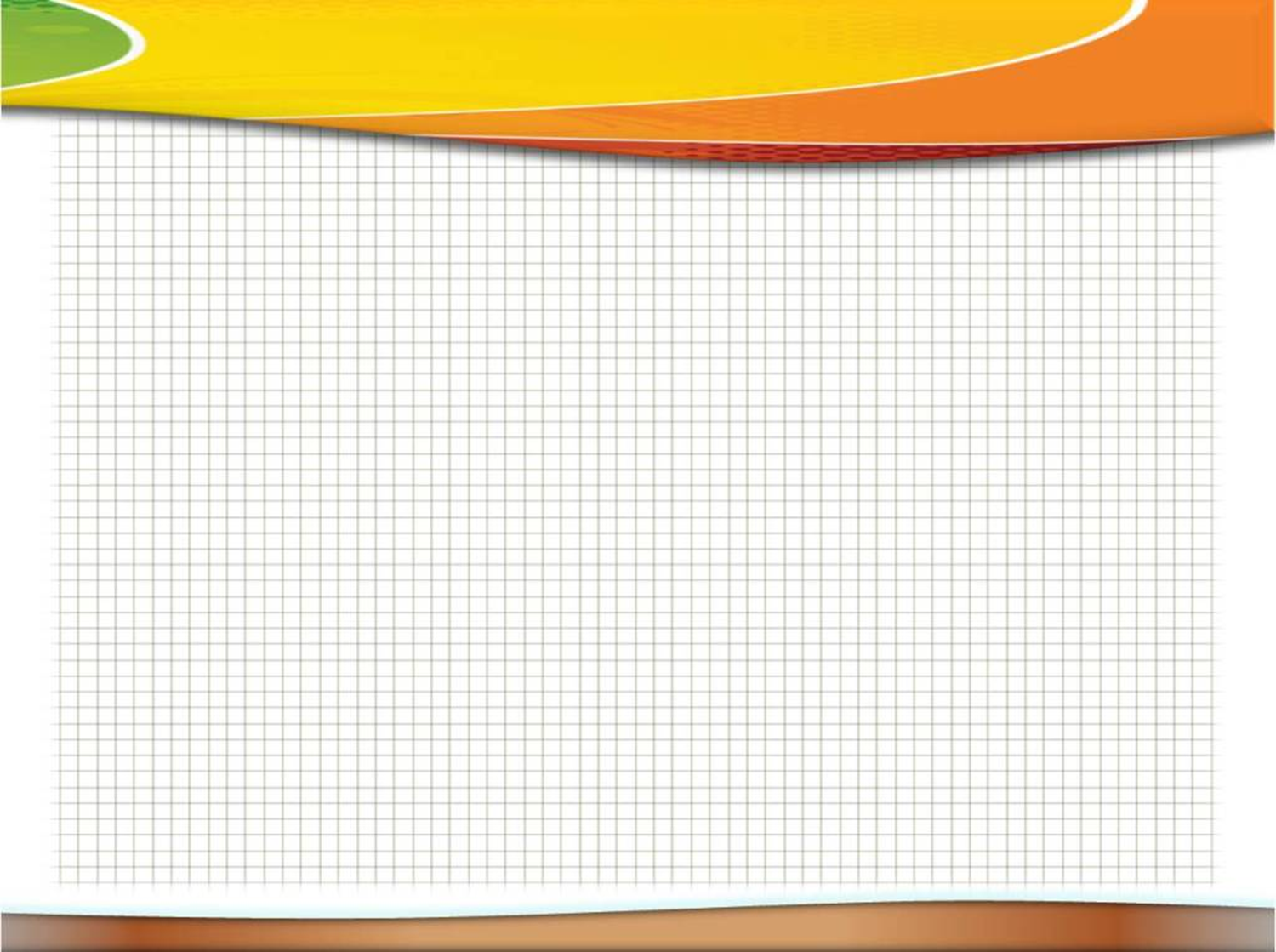 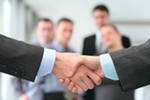 Проведите репетицию письменного                             экзамена (ЕГЭ). Установите продолжительность      пробного экзамена (3 или 4 часа), организуйте  условия для      работы,             при которых выпускник не будет отвлекаться.  Помогите исправить ошибки и обсудите, почему они возникли.
Организацией режима (именно родители могут помочь своему одиннадцатикласснику наиболее эффективно распорядиться временем и силами при подготовке к ЕГЭ) 
 Во время подготовки ребенок регулярно должен делать короткие перерывы. 
 Договоритесь с ребенком, что вечером накануне экзамена он раньше прекратит подготовку, сходит на прогулку и ляжет спать вовремя. Последние двенадцать часов должны уйти на подготовку организма, а не приобретение знаний.
Как помочь своему ребенку подготовиться      к ЕГЭ
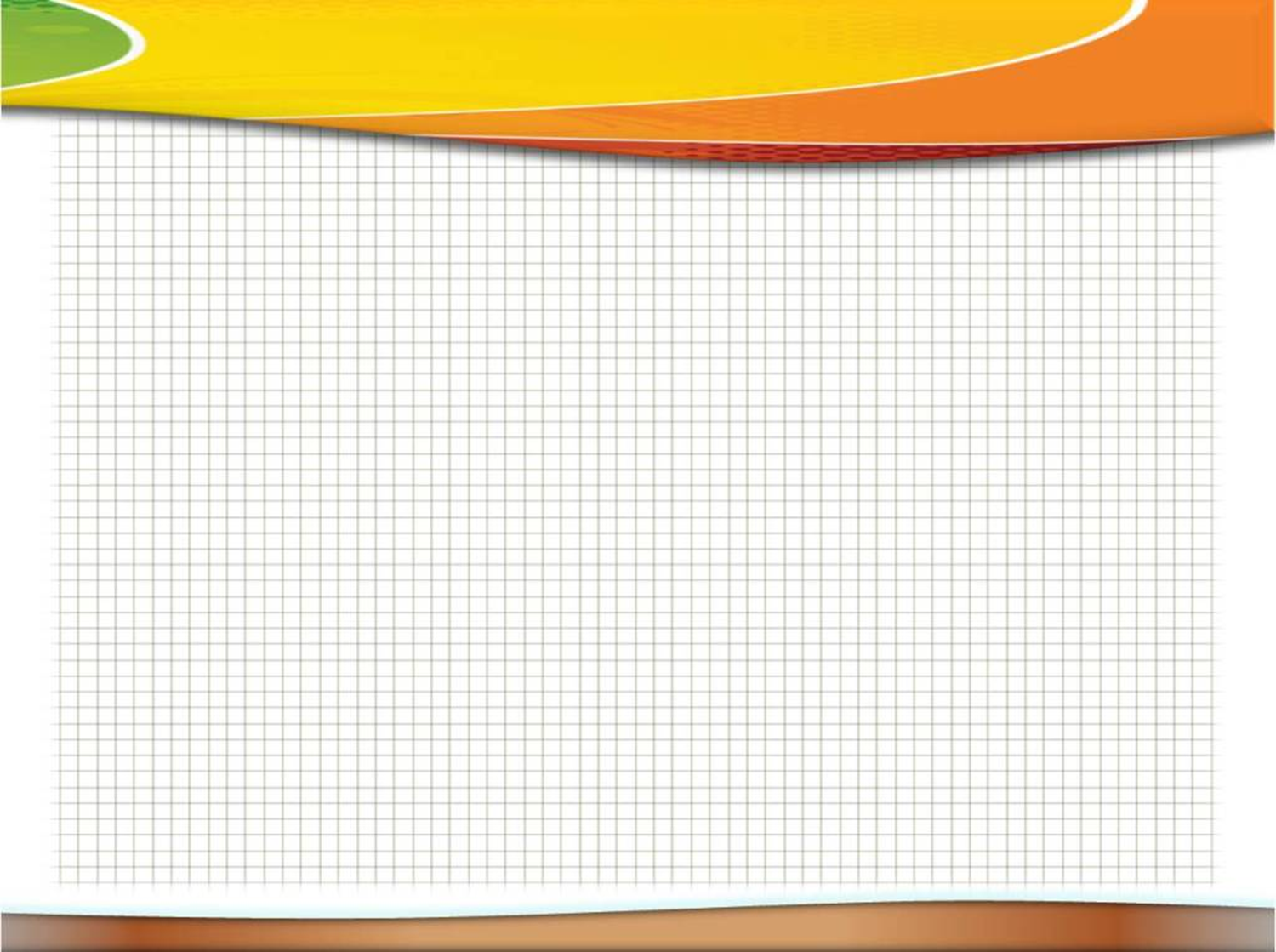 Не повышайте тревожность ребенка 
накануне экзаменов - это может 
отрицательно сказаться на результате 
тестирования. 
Ребенку всегда передается волнение
 родителей, и если взрослые в ответственный момент     		могут справиться со своими эмоциями, то 		ребенок в силу возрастных особенностей 		  может эмоционально «сорваться».
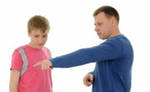 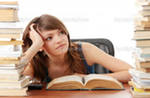 Подбадривайте детей, хвалите их за то, что они делают хорошо.
Повышайте их уверенность в себе, так как чем больше ребенок боится неудачи, тем более вероятности допущения ошибок.
Как помочь своему ребенку подготовиться      к ЕГЭ
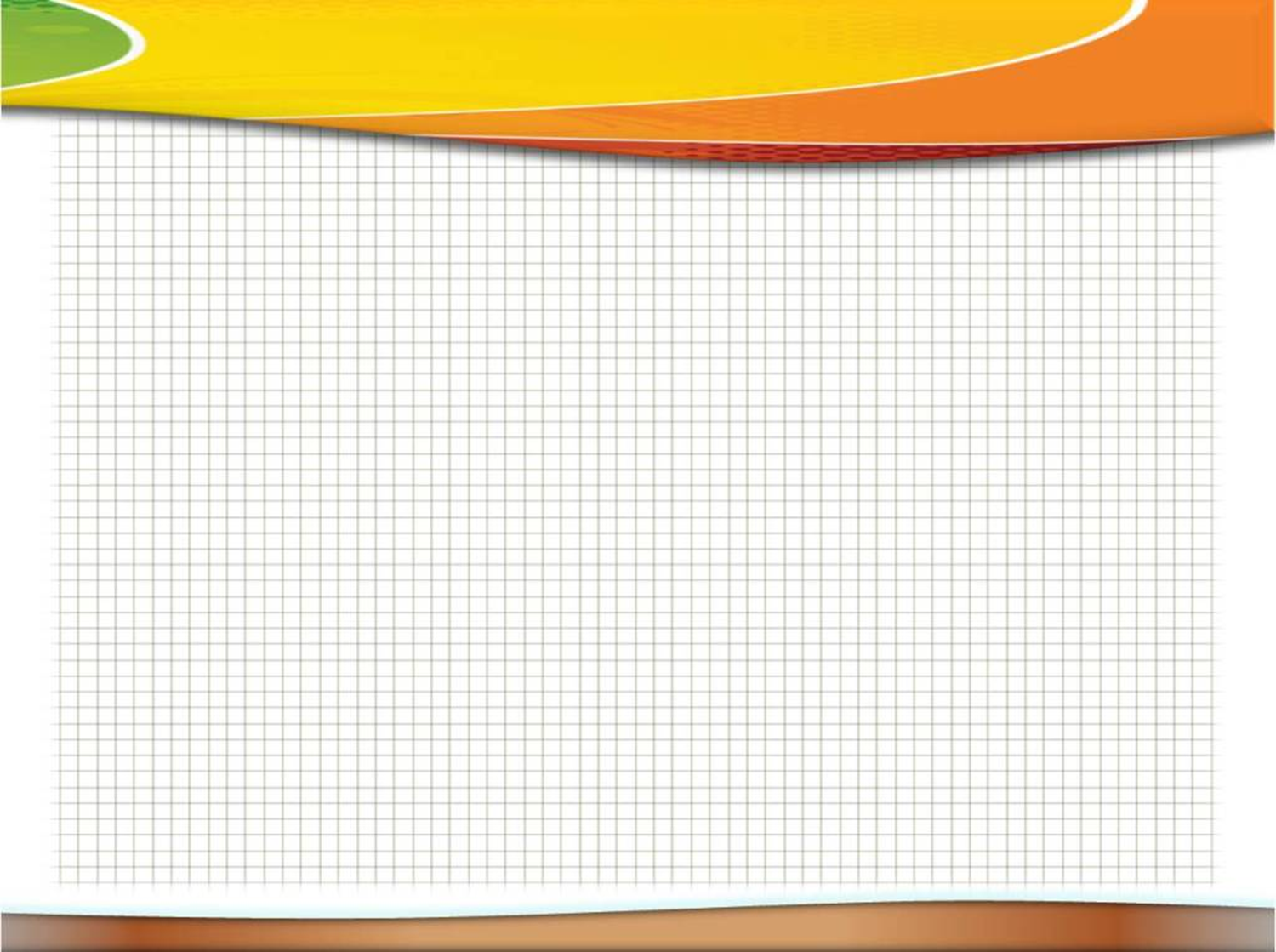 Наблюдайте за самочувствием ребенка, никто, кроме Вас, не сможет вовремя заметить и предотвратить ухудшение состояние ребенка, связанное с переутомлением.
Контролируйте режим подготовки ребенка,                   не допускайте перегрузок, объясните ему, 
     что он обязательно должен чередовать 
      занятия с отдыхом
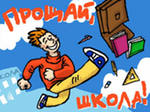 Обеспечьте дома удобное место для занятий, проследите, чтобы никто из домашних не мешал.
Обратите внимание на питание ребенка: во время интенсивного умственного напряжения ему необходима питательная и разнообразная пища и сбалансированный комплекс витаминов.
Как помочь своему ребенку подготовиться      к ЕГЭ
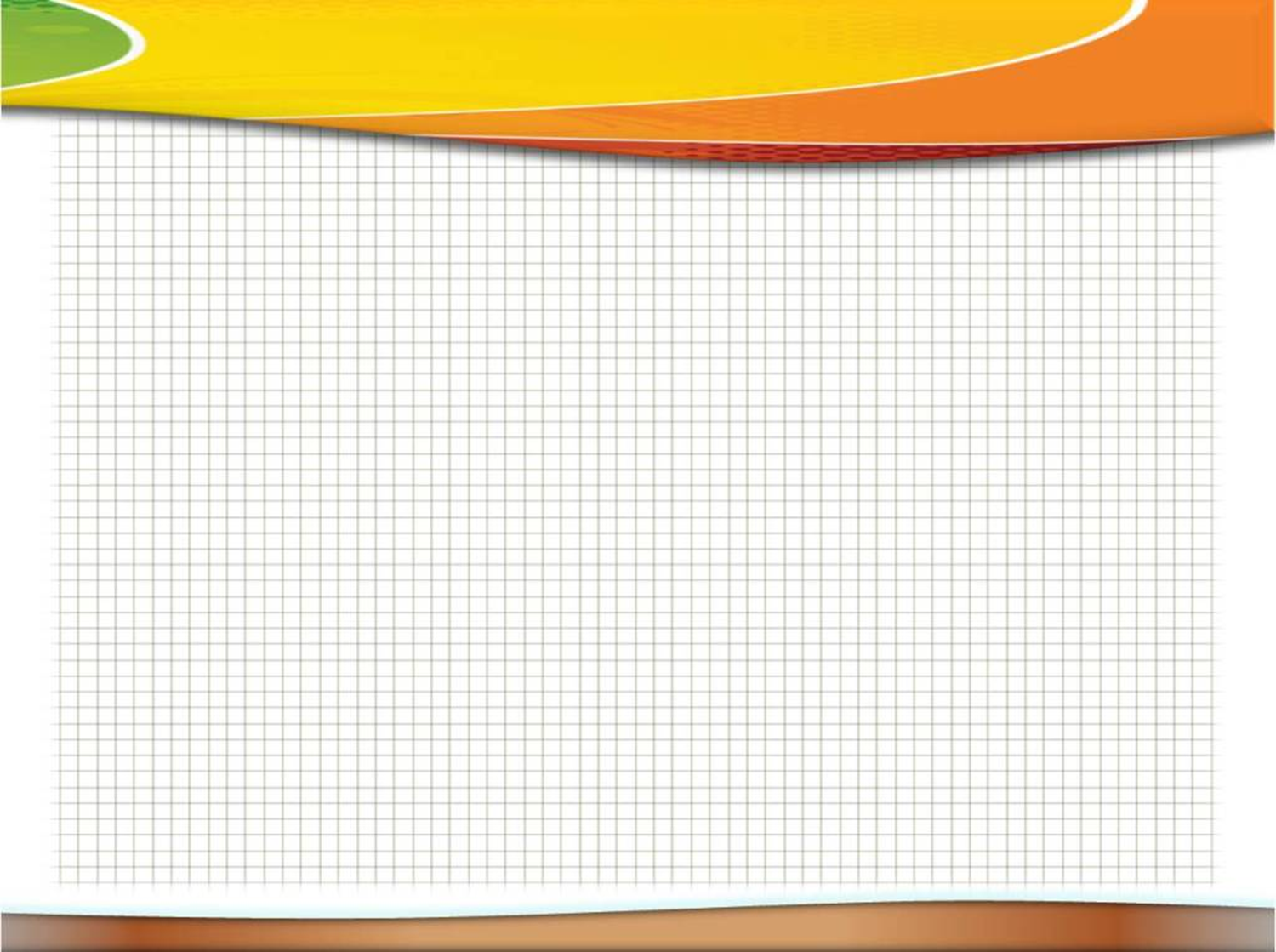 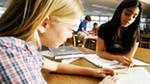 Помогите детям распределить темы 
подготовки по дням. 
 Ознакомьте ребенка с методикой подготовки к экзаменам. Не имеет смысла зазубривать весь фактический материал, достаточно просмотреть ключевые моменты и уловить смысл и логику материала. 
Очень полезно делать краткие схематические выписки и таблицы, упорядочивая изучаемый материал по плану. Если он не умеет, покажите ему, как это делается на практике. 
Основные формулы и определения можно выписать на листочках и повесить над письменным столом, над кроватью, в столовой и т.д
Как помочь своему ребенку подготовиться      к ЕГЭ
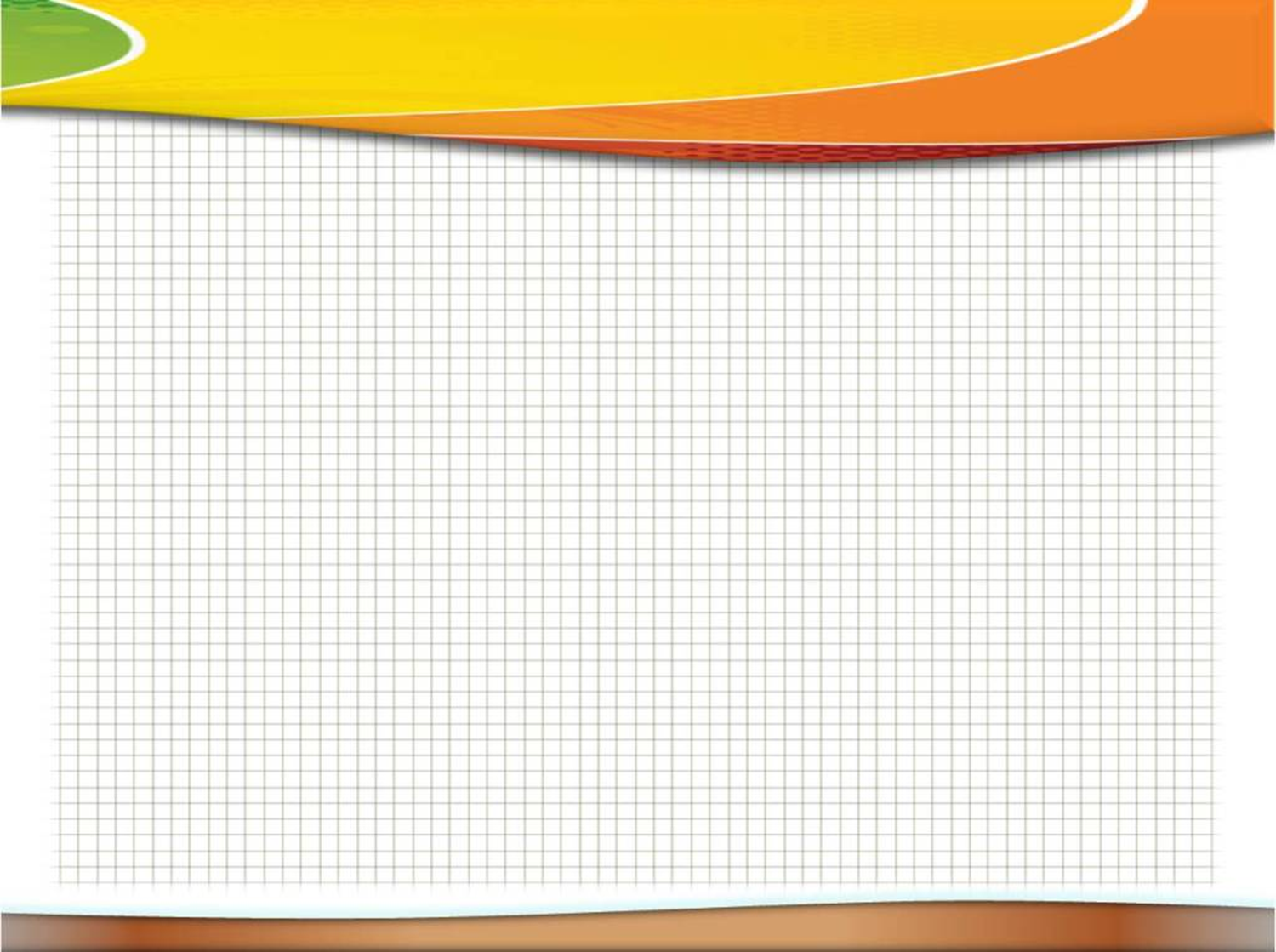 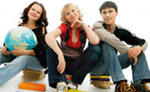 Подготовьте различные варианты тестовых               заданий по предмету (сейчас существует                    множество различных сборников тестовых заданий). Большое значение имеет тренаж ребенка именно по тестированию, ведь эта форма отличается от привычных ему письменных и устных экзаменов.
Заранее во время тренировки по тестовым заданиям приучайте ребенка ориентироваться во времени и уметь его распределять. Тогда у ребенка будет навык умения концентрироваться на протяжении всего тестирования,     	        что придаст ему спокойствие и снимет излишнюю 	        тревожность. Если ребенок не носит часов, 	    		обязательно дайте ему часы на экзамен.
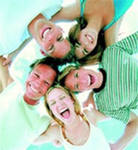 Как помочь своему ребенку подготовиться      к ЕГЭ
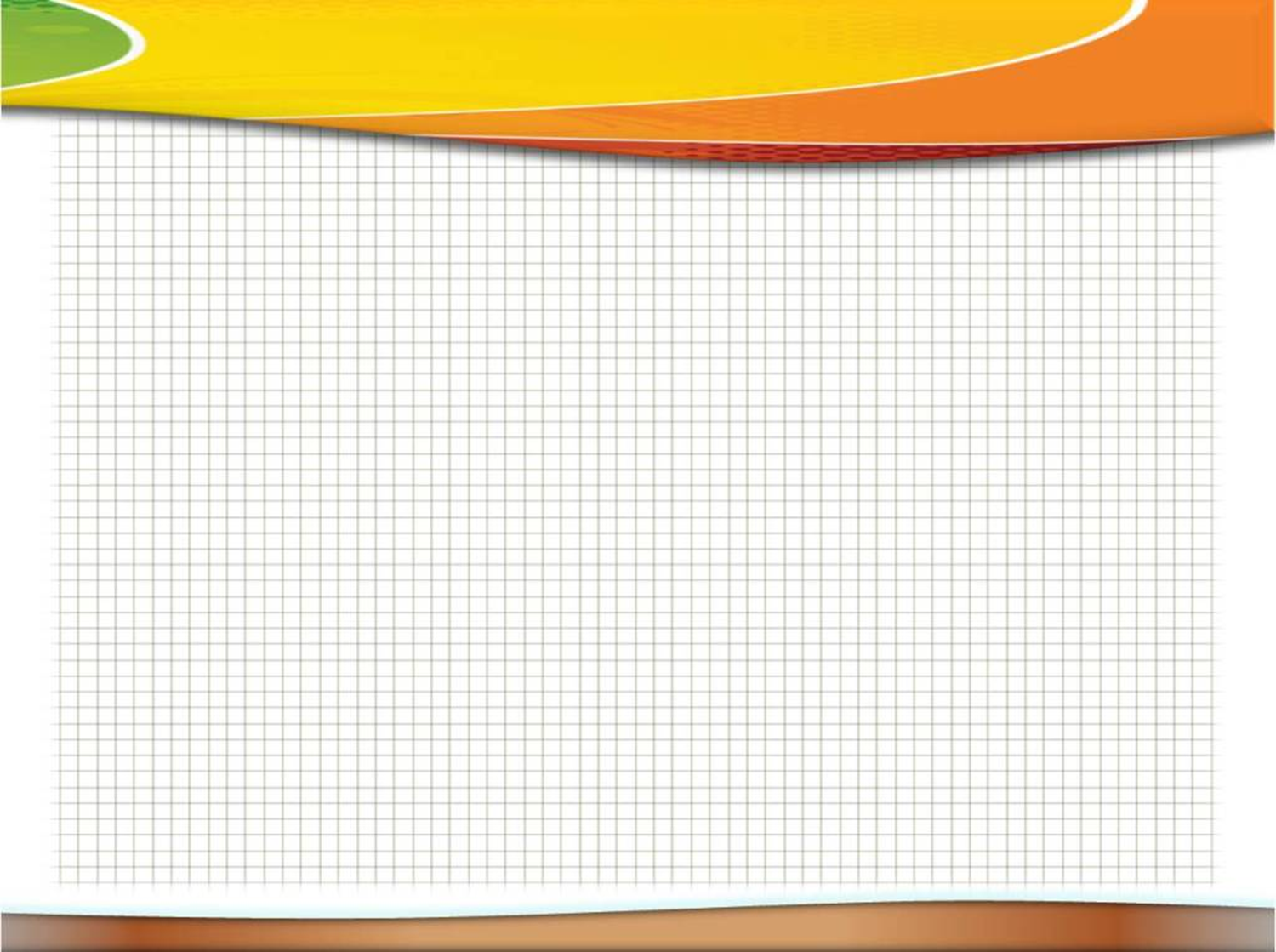 Посоветуйте детям во время экзамена обратить внимание на следующее:
пробежать глазами весь тест, чтобы увидеть, какого типа задания в нем содержатся, это поможет настроиться на работу;
внимательно прочитать вопрос до конца и понять его смысл (характерная ошибка во время тестирования - не дочитав до конца, по первым словам уже предполагают ответ и торопятся его вписать);
если не знаешь ответа на вопрос или не уверен, пропусти его и отметь, чтобы потом к нему вернуться; 
если не смог в течение отведенного времени ответить на вопрос, есть смысл положиться на свою интуицию и указать наиболее вероятный вариант.
Как помочь своему ребенку подготовиться      к ЕГЭ
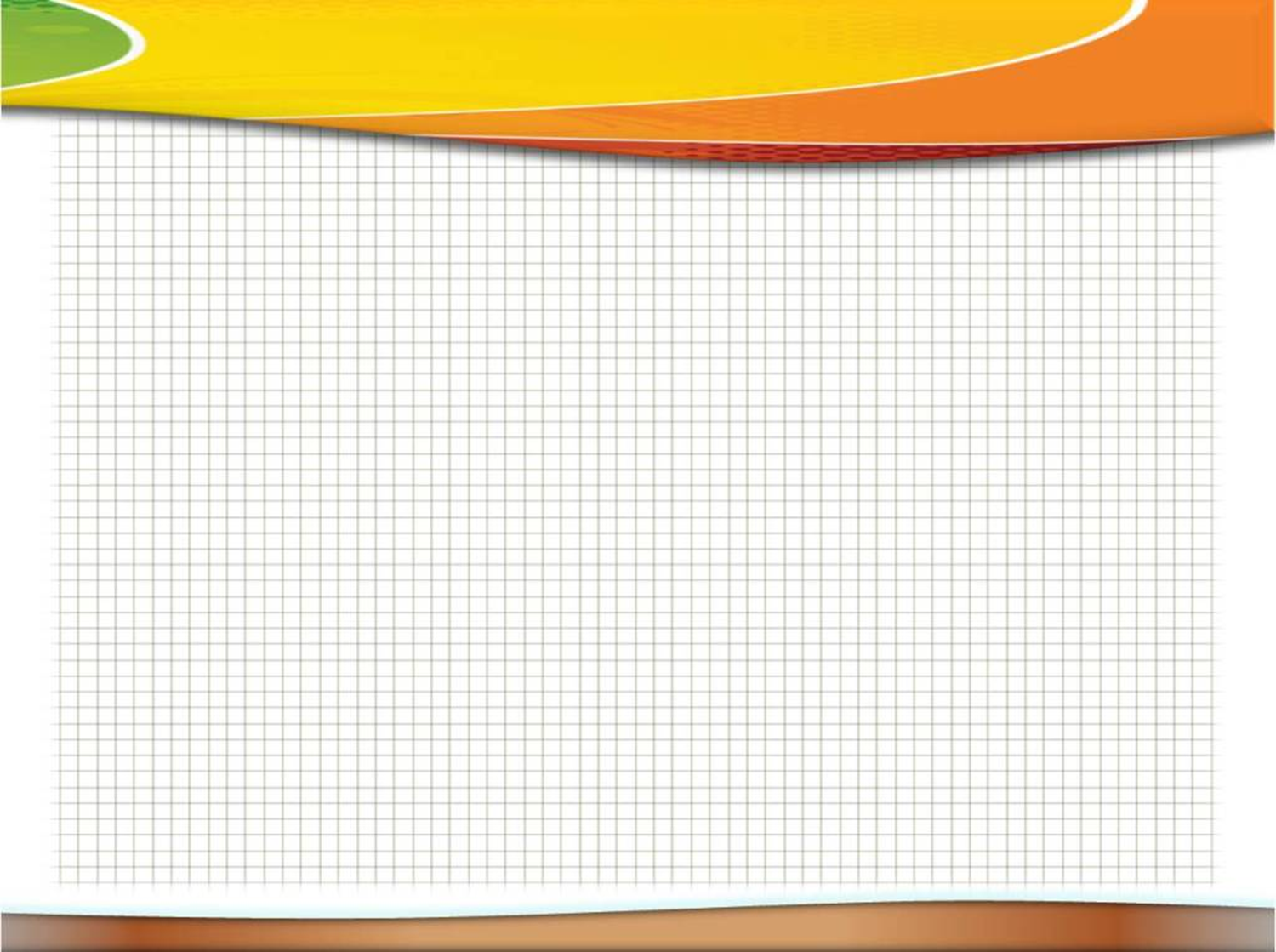 УДАЧИ!!!!
Как помочь своему ребенку подготовиться      к ЕГЭ